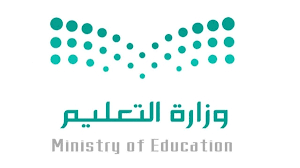 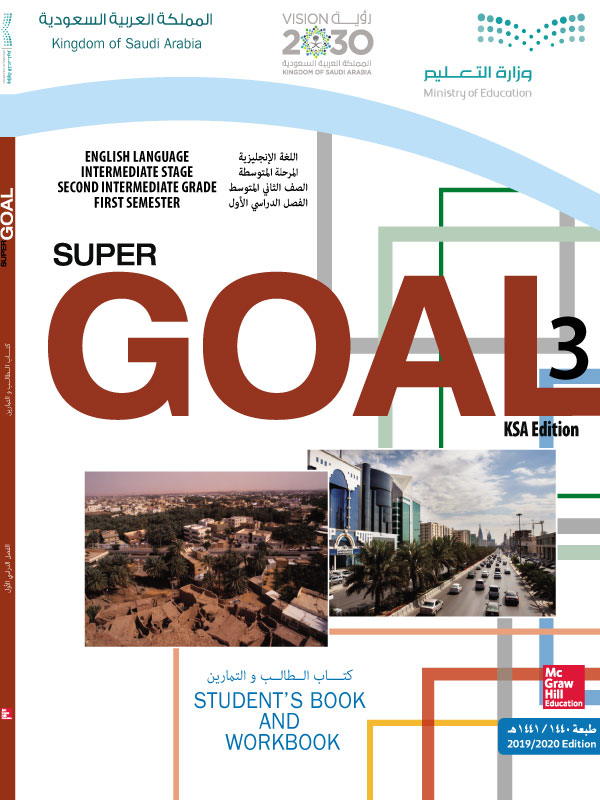 The Kingdom of Saudi Arabia 
Ministry of Education 
Afif Governates 
Tariq Bin Ziyad Intermediate School
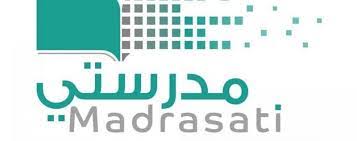 Revision for Super Goal 3 (Unit 1,2 and 3)
Mr. Yasir Alotaibi
Grammar
End
4
Simple Present of the Verb Be
4
Information Questions
8
Polite Requests
For a sentence:                  (Would like)
  
   I want to have a coffee. 
   I would like to have a coffee. 

    I want to make reservation. 
    I would like to make a reservation.
For a question:             (Can/ Could/ May)

     Spell your last name. 
     Could you spell your last name? 

       Pass me the salt. 
       Can you pass me the salt, please?
9
17
Prepositions of Place & Giving Directions
Across from
On the corner
9
17
Prepositions of Place & Giving Directions
12
Present Progressive Tense
17
Imperatives
V1 + Comp.

  Affirmative: 
         Close the door.
         Open your book, please. 

 Negative: 
         Don’t close the door.
         Don’t open your book, please.
20
Simple Present Tense
24
Conjunctions
To connect two different sentences:

   And: to connect words and ideas which are similar
   I am hungry and I am thirsty. 

   But: to connect contrasting ideas 
   I am hungry but I am not thirsty.

   Because: to give a reason for something 
   I am hungry because I did not eat dinner.
25
Relative Pronouns
To add information about a noun in the main clause: 

   Who / That: to add information about people
    The man who is in the corner is my classmate. 
    The man that is in the corner is my classmate. 

    Which / That: to add information about things and animals
    The language which you are studying is global.
    The language that you are studying is global.
Any Question
Thank you